StackAdapt: Automating Reporting to Enable ValueAdd Analysis
Barry Cheung, StackAdapt
Automating Reporting toEnable Value Add Analysis
Intro
Meet Barry
About StackAdapt
State of FP&A team
Pain points of old process
How StackAdapt leveraged Planful
Integrations
Dynamic Reporting
Report Collections
Q&A
Contents
Barry Cheung
Manager of FP&A, StackAdapt
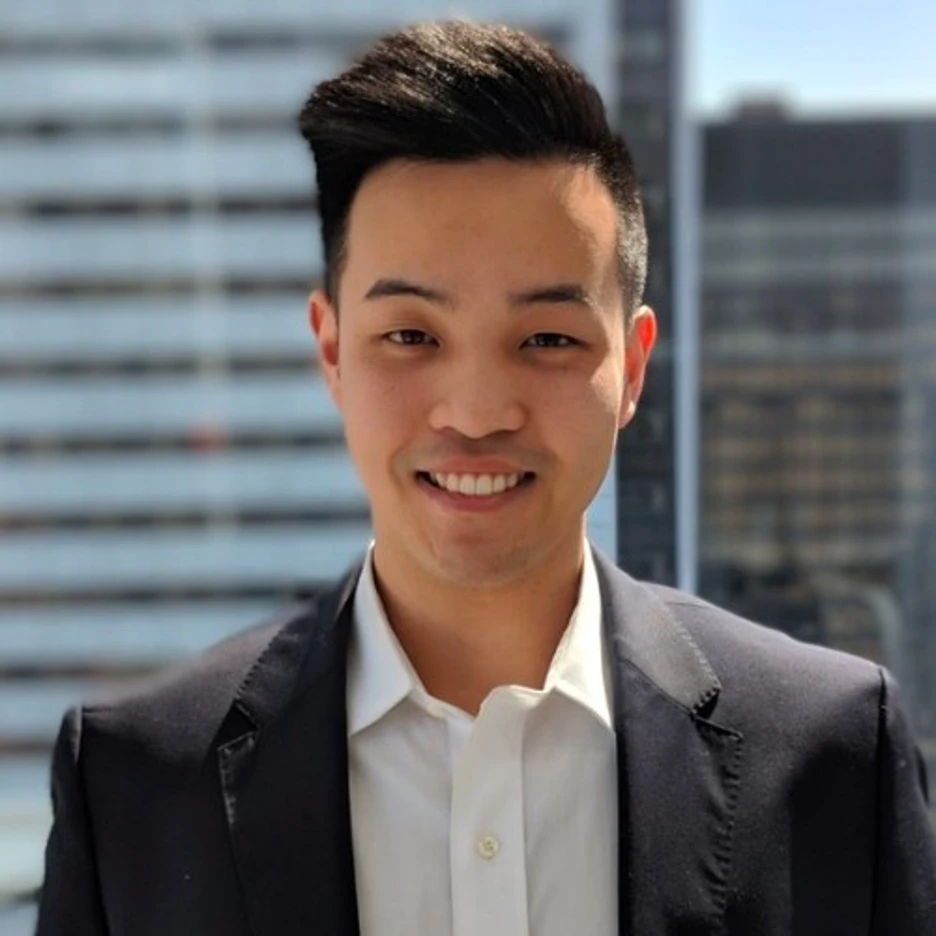 Based in Toronto, Canada, Barry started his career in a traditional accounting role before moving into FP&A in various sectors including Financial Institutions, Cannabis and Technology. Today he is with StackAdapt, and Ad-Tech company where Planful was was newly implemented. Outside of work Barry is a die hard Toronto Raptors fan and spends plenty of time with his 2-year old Sheepadoodle
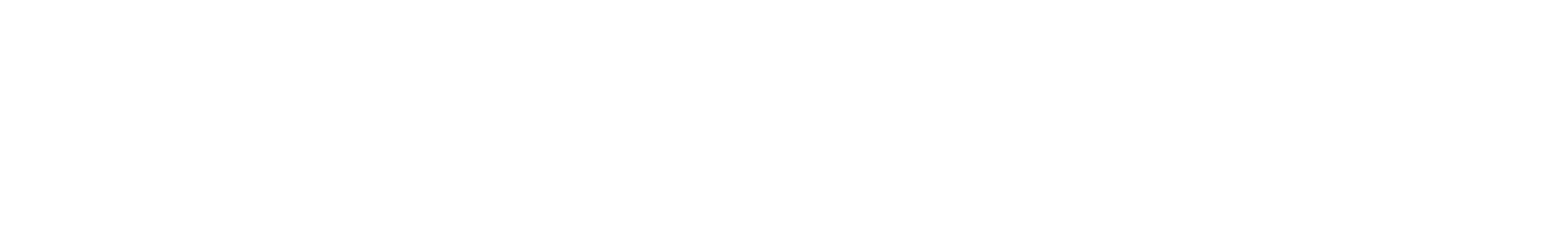 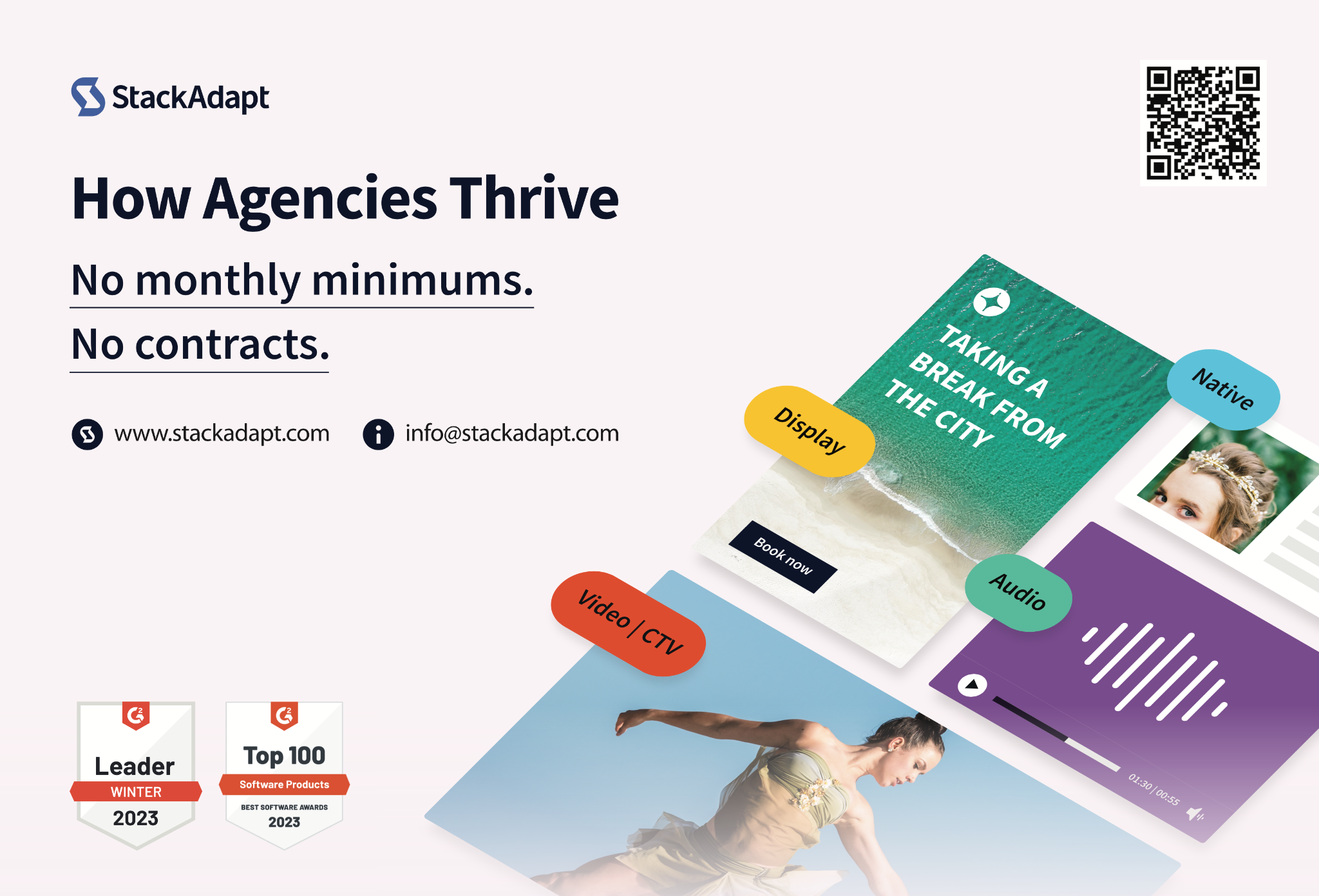 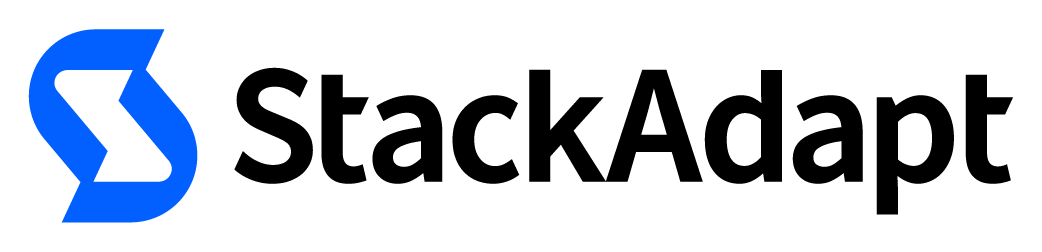 About StackAdaptStackAdapt is a self-serve programmatic advertising platform used by the most exceptional digital marketers. This state-of-the-art platform is where some of the most progressive work in machine learning meets cutting-edge user experience. Ad buyers plan, execute, and manage data-driven digital advertising campaigns across all devices, inventory, and publisher partners.
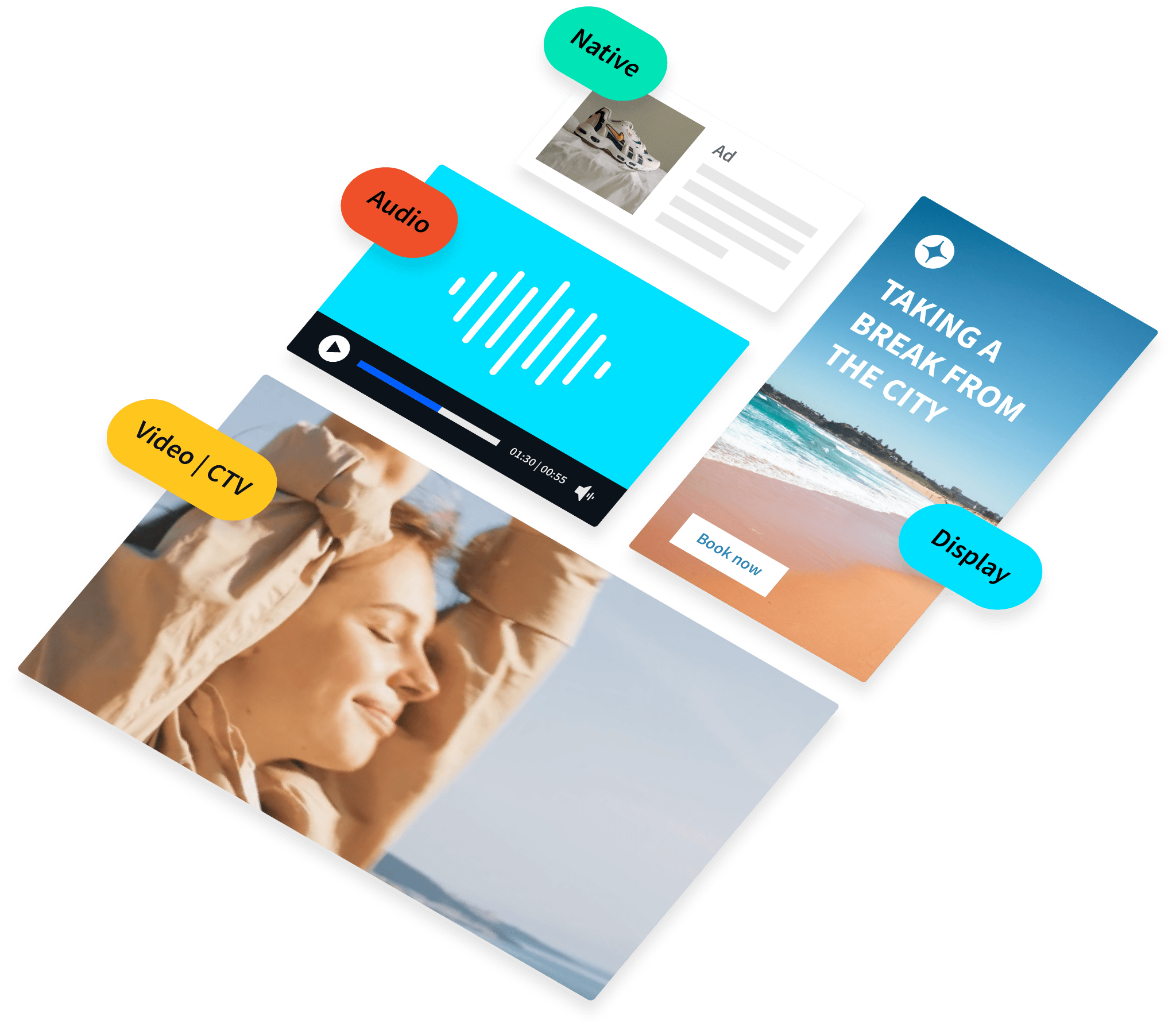 FP & A TeamTeam formed in late 2021 with just 2 headcount and tasked with establishing a best in class FP&A team
The Why
Manual reporting with a small team meant hours are wasted every month when FP&A could have been spending more time analyzing the underlying data to deliver actionable insights to business partners
Old FP&A ProcessReporting at consolidated level. Manual processes for:
KPI Reporting
Board Decks
Investor Reports
Rolling Forecasts
Variance Reporting
Time consuming processes meant hours during the critical quarter end periods were spent on report maintenance rather than analysis
Pull Financial Budget information from Tool
Pull KPI Budget information from Tool
Retrieve Actualresults from ERP
Consolidate into single spreadsheet
Do checks& balances
The How
Through combination of services integration, dynamic report building and report collections in Planful, we’re able to unlock valuable capacity by automating many of the tedious processes
IntegrationsThrough integration services StackAdapt is able to have a direct connection to our key systems, creating a single space for our budget and actual information
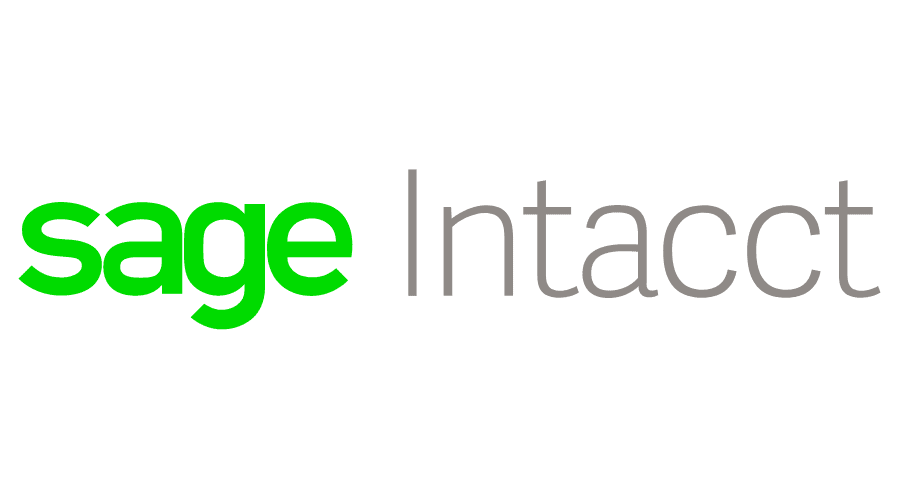 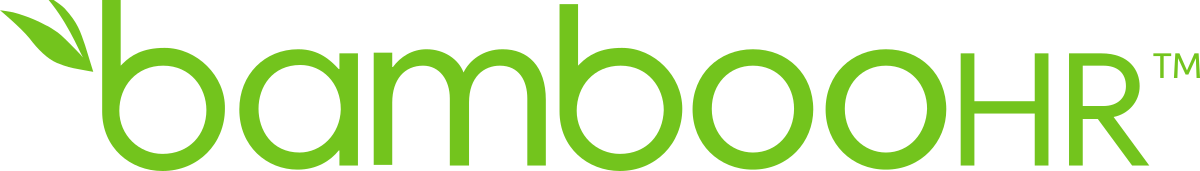 ERP
GL Balances
Transaction level Detail
HRIS
Workforce Data
Dynamic Report Build
Leverage substitution variables to quickly update monthly & quarterly reports
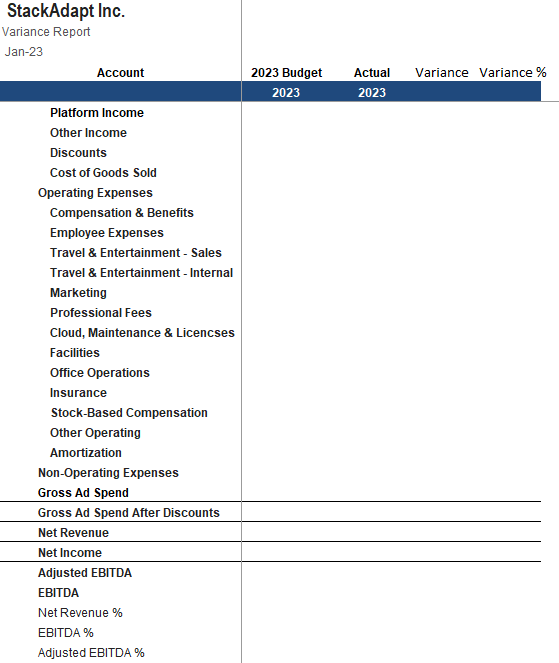 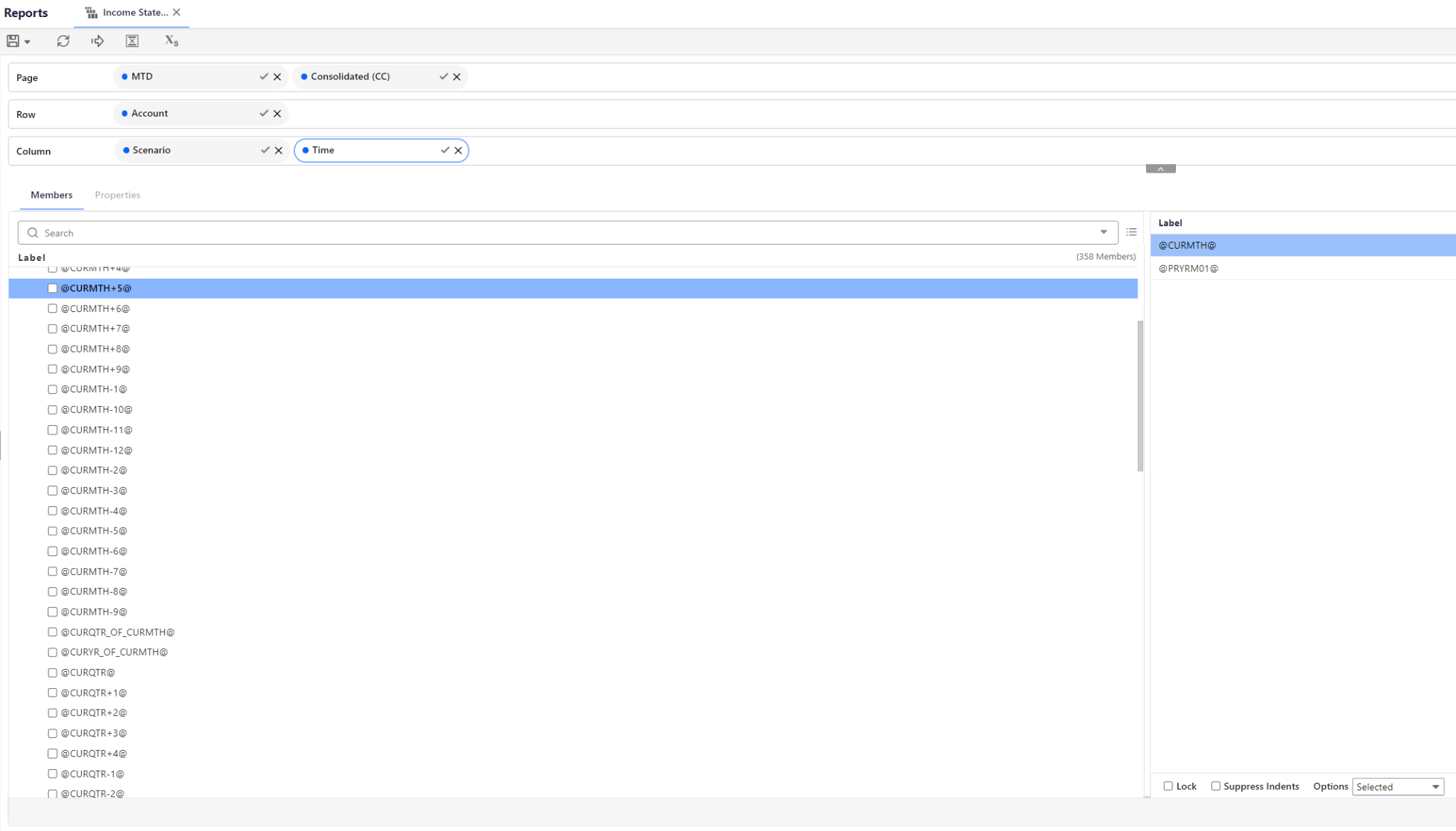 TIPUse report sets to create a standard reporting row set
TIP 2Substitution variableshelp reduce manual effort in regular reporting
[Speaker Notes: Tips and tricks “Don’t forget to:” leverage report sets, sub variables. Text below.

Left image would be good for report set discussions
Right is already on variables.]
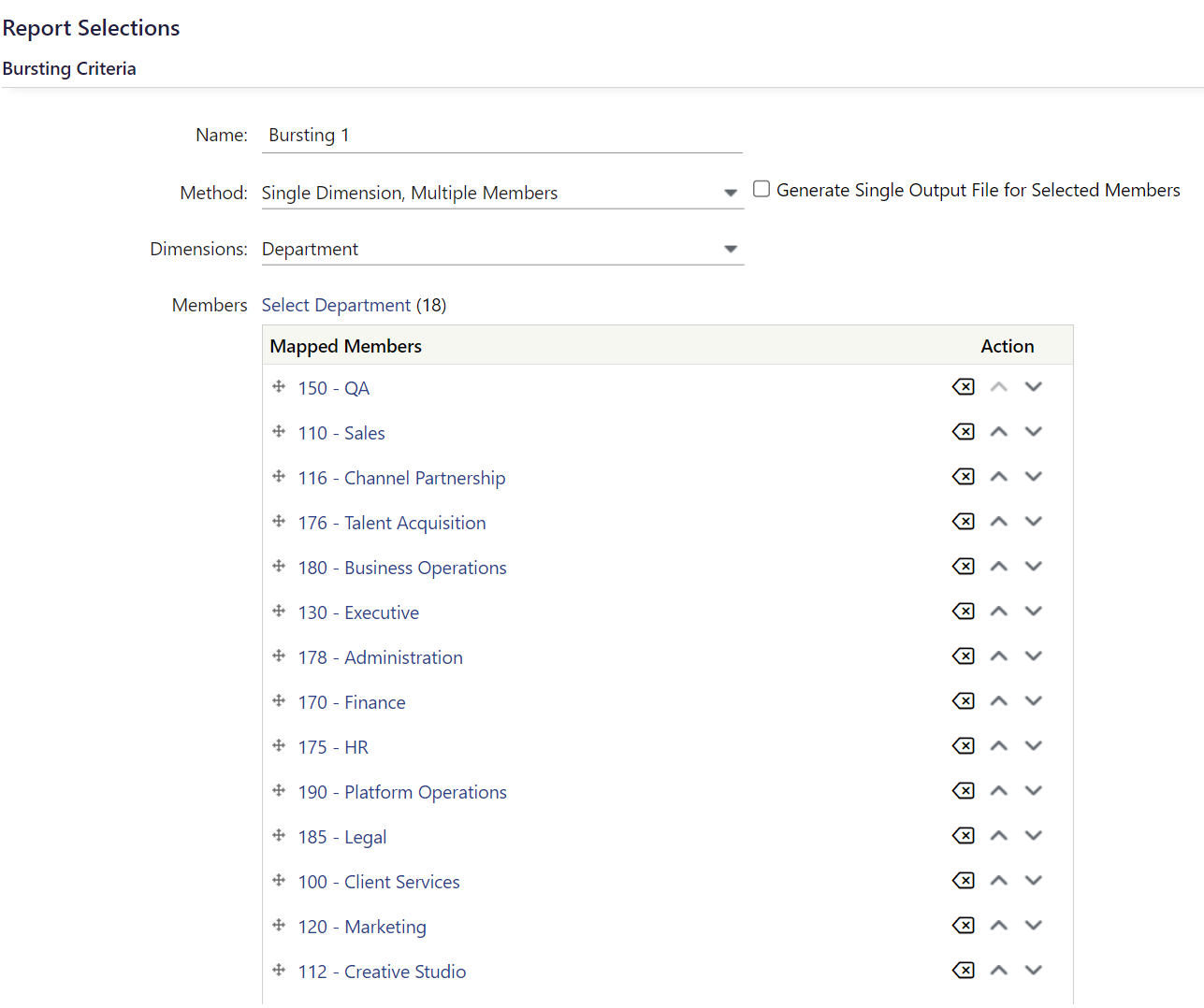 Report Collections
Use report collections to runthe same dynamic report with varying dimensions. StackAdapt leverages this to create department specific variance reports with the click of a button.
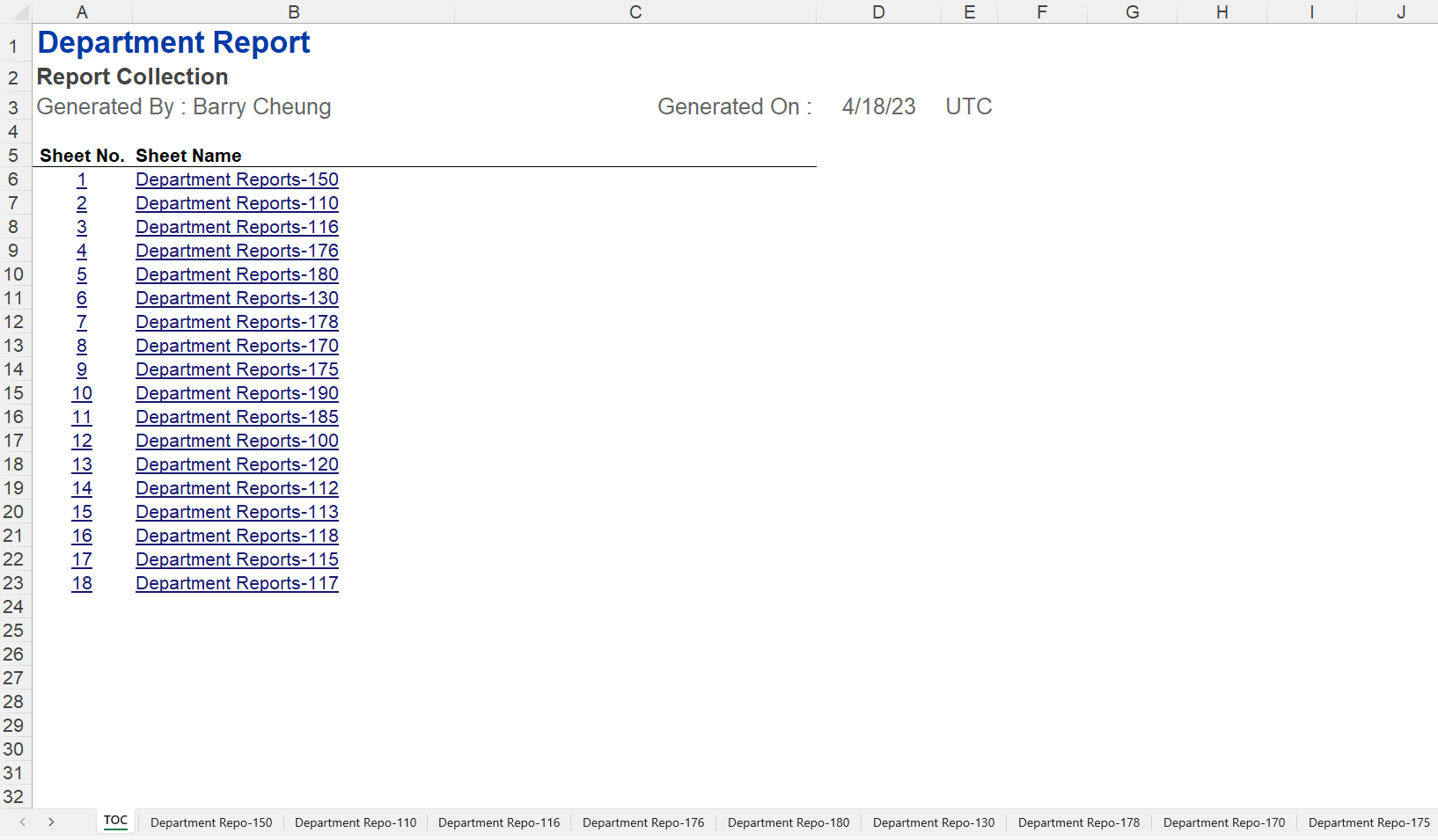 [Speaker Notes: Note that the output report can either be consolidated for those who need a view into everything, or individual reports for easy distribution to single department owners]
The Result
Significantly reduced time spent collecting data and manually compiling reports - saving over 1-2 business days during the critical month and quarter end processes. Team has been able shift the team’s focus into analyzing the output of the reports to create actionable insights for business partners
Questions?
Q&A with your speaker